High-Energy Physics
More than 10 years a priority for Flanders
Dr. Hans Willems, Secretary-General
FWO mission
Funding of fundamental & strategic research
Funding programmes
Individual researchers (pre-, post-doc, mobility)
Research teams (projects, SBO, TBM, brain gain Odysseus,…)
Research infrastructure
Scientific prizes
Bottom-up in all disciplines
Scientific excellence and interuniversity competition
Transparent and equal opportunities
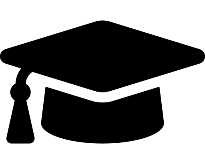 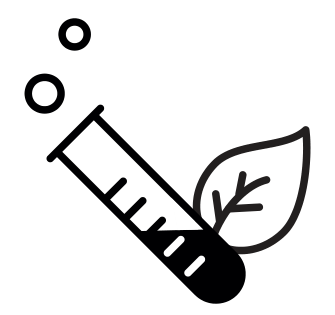 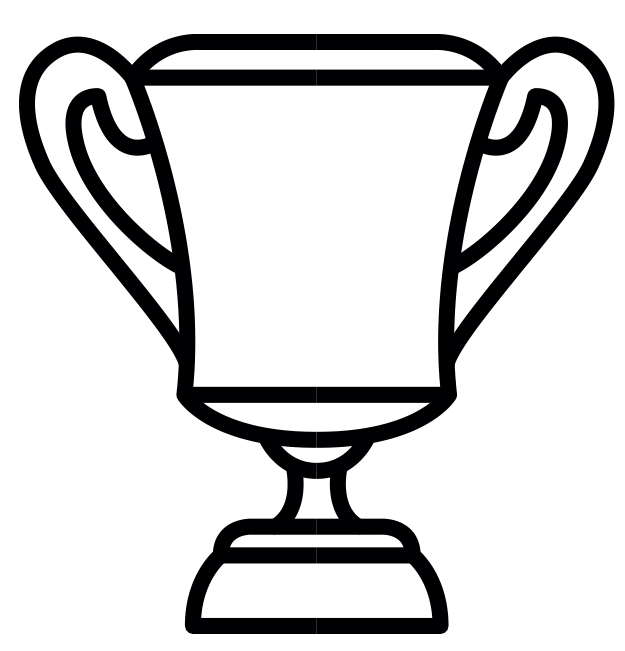 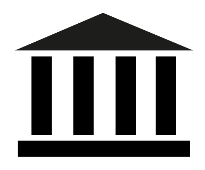 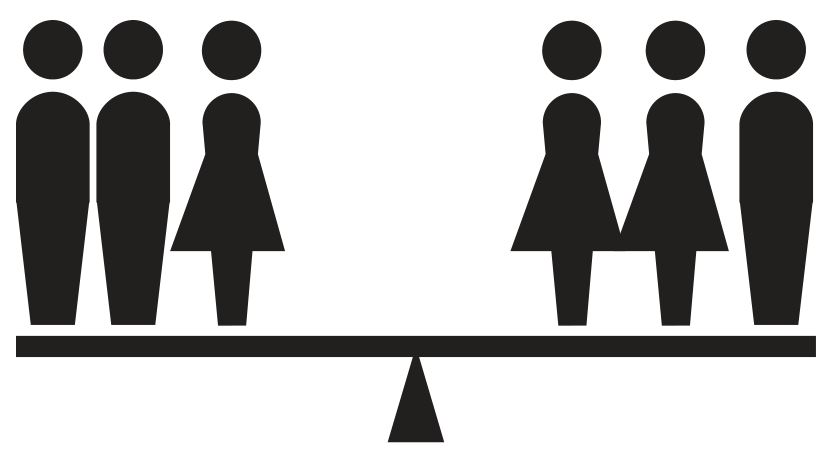 2
The FWO by numbers
Budget 2022: 470 MEUR
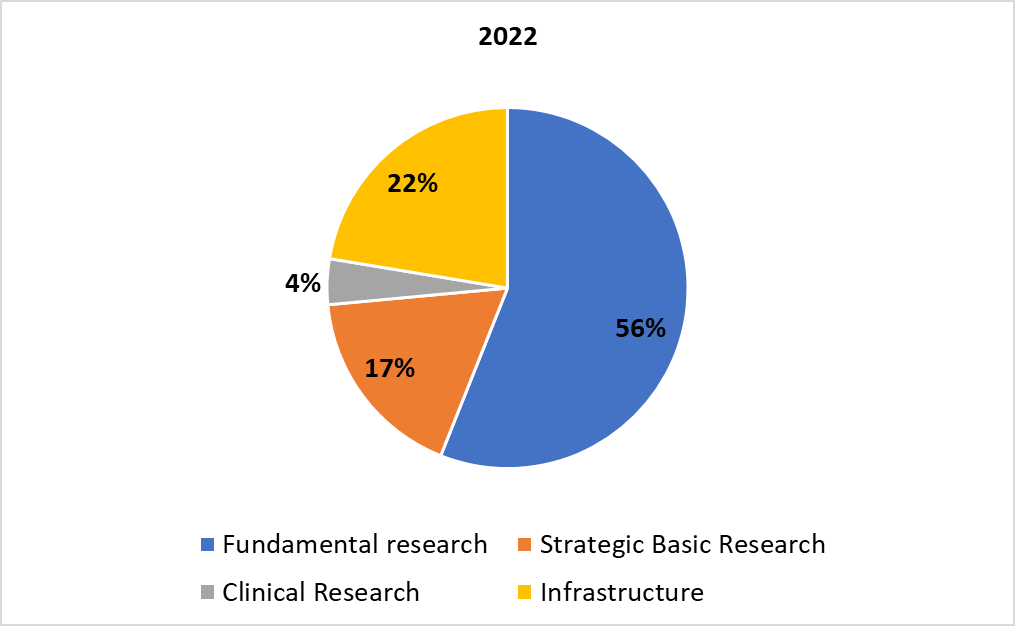 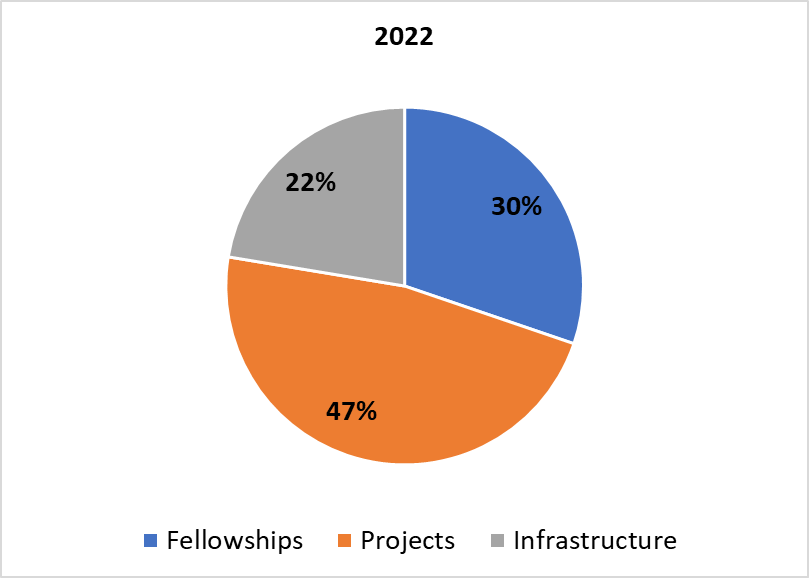 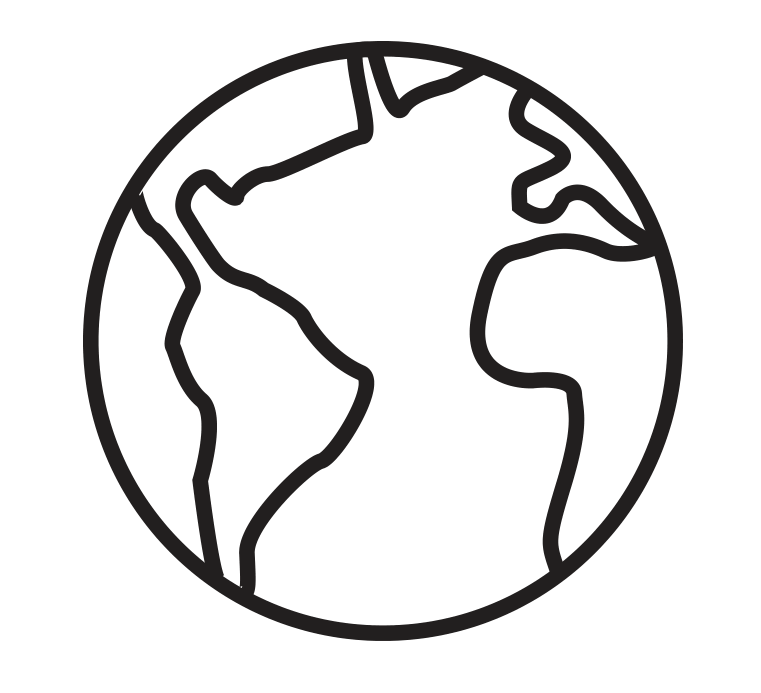 1652 PhD fellows 
  785  Postdocs
1500  Projects
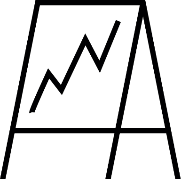 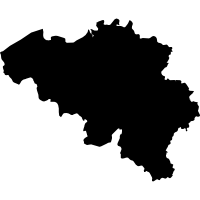 28,6%  PhD fellows 
24,8%  Postdoc JR (180)
28,3%  Postdoc SR (89)
21,9 % Projects
79% PhD fellows  21%
 51%  Postdocs    49%
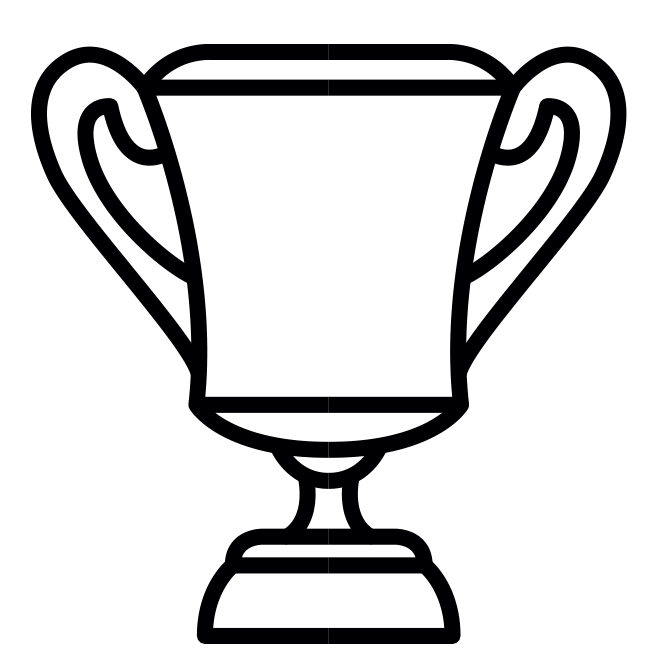 Call 2022
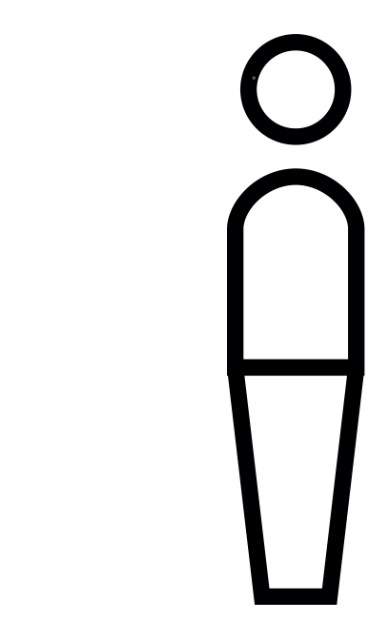 50%   PhD-fellows   50%
45%   Postdocs         55%
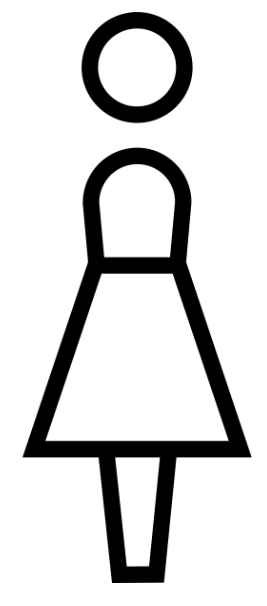 R&D intensity in Flanders
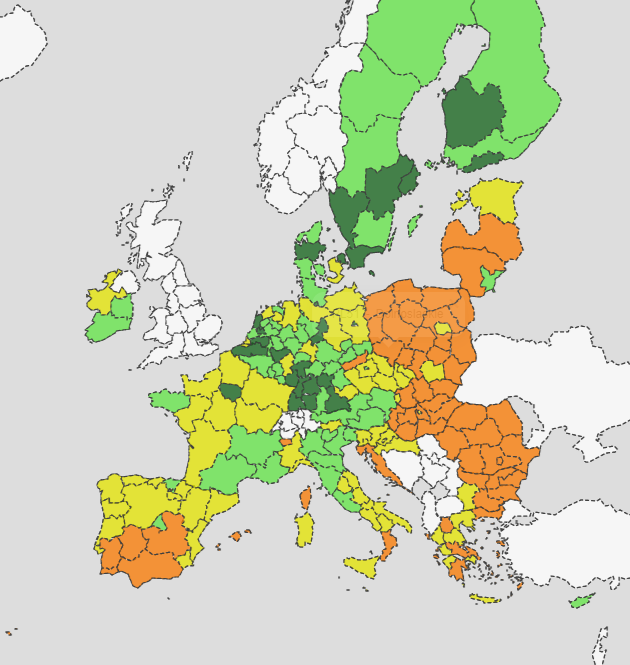 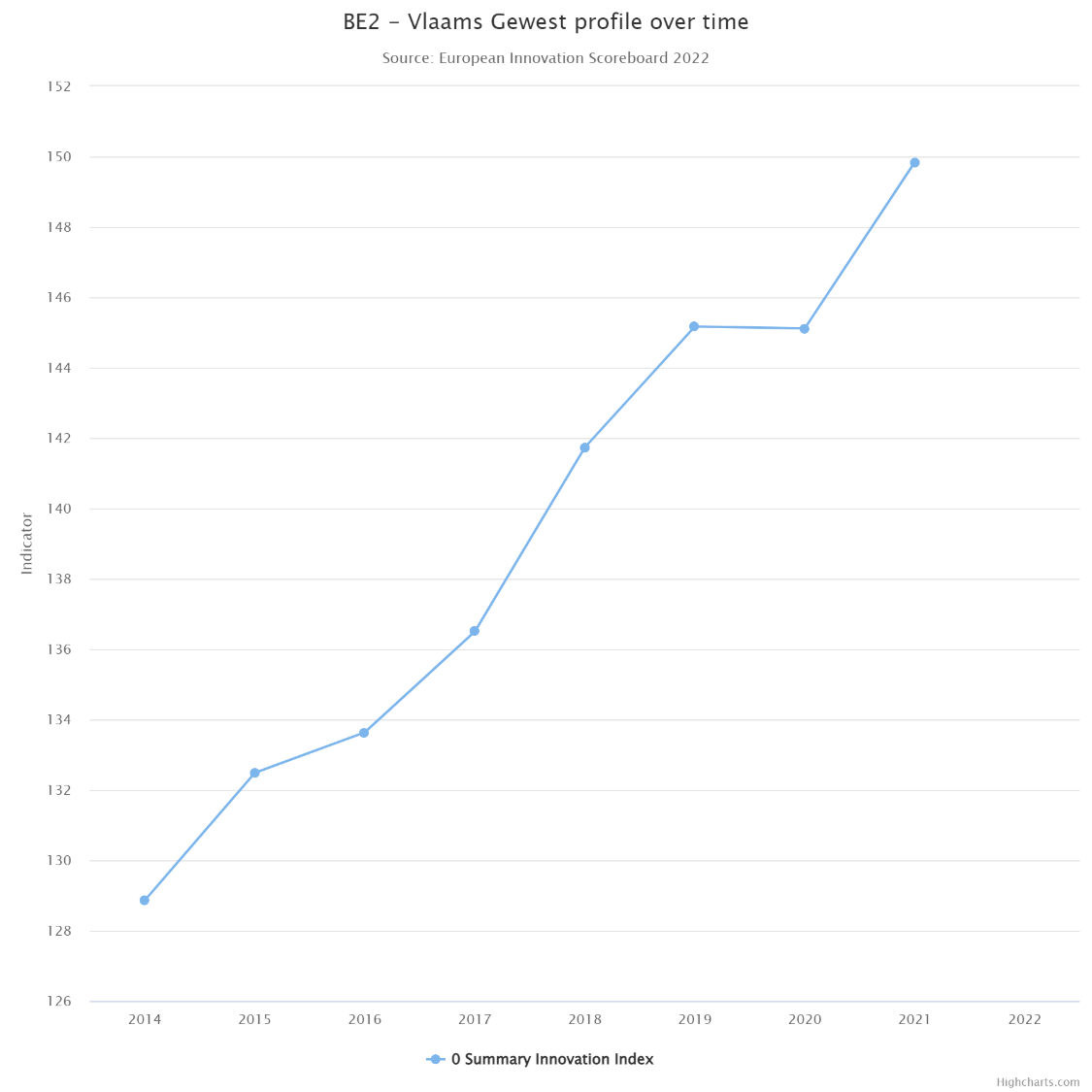 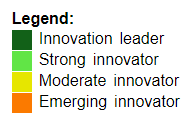 Map shows the regional’ performance in 2021, using the most recent data for 32 indicators. 
Source: https://ec.europa.eu/research-and-innovation/en/statistics/performance-indicators/european-innovation-scoreboard
The importance of High-Energy Physics
Combined efforts leading to some of the largest scientific collaborations in the world. 
Using some of the most sensitive detectors in the world.

Looking for answers to some of the biggest questions about our universe:
What is it made of? 
What forces govern it? 
How did become the way it is today?
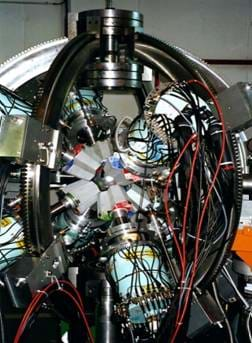 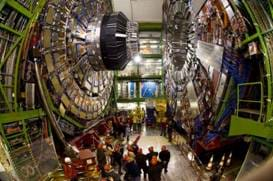 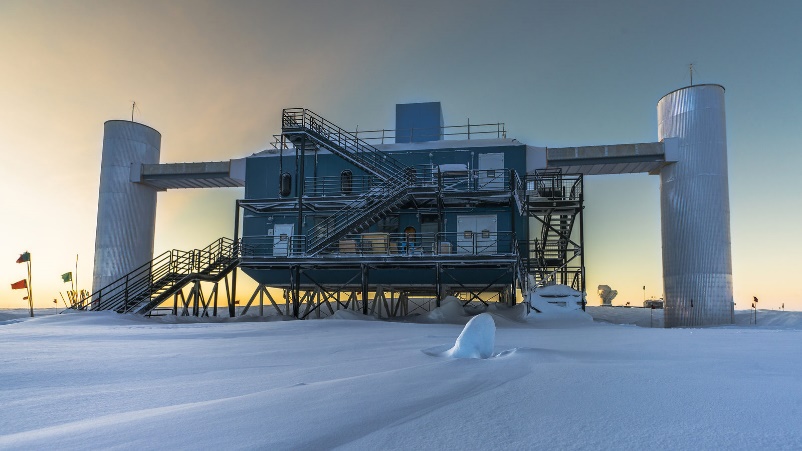 The relevance to Flanders
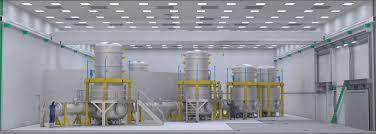 10.000+ publications
1.500+ researchers
1.000+ projects
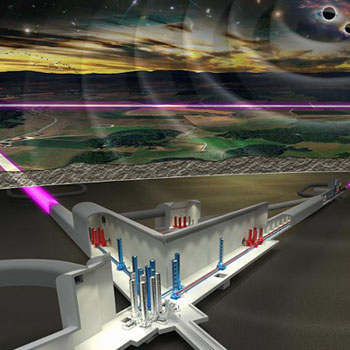 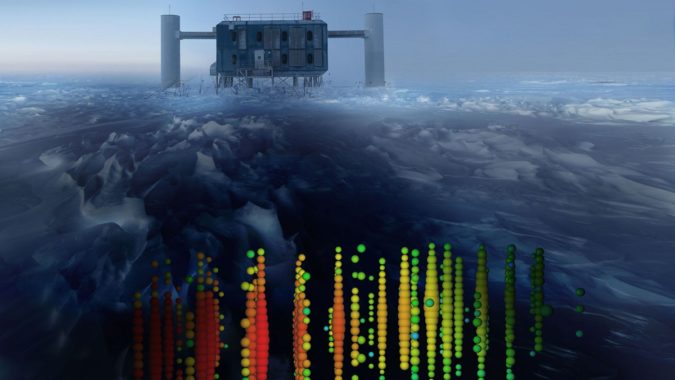 6
Flanders’ funding of High Energy Physics
Funding programs since 2012:
PhD fellowships funding : € 1.760.000  
Postdoc funding: € 5.760.000 
Project funding: € 9.132.452
Infrastructure funding: 42 460 254 €
7
Project in the spotlight - CERN
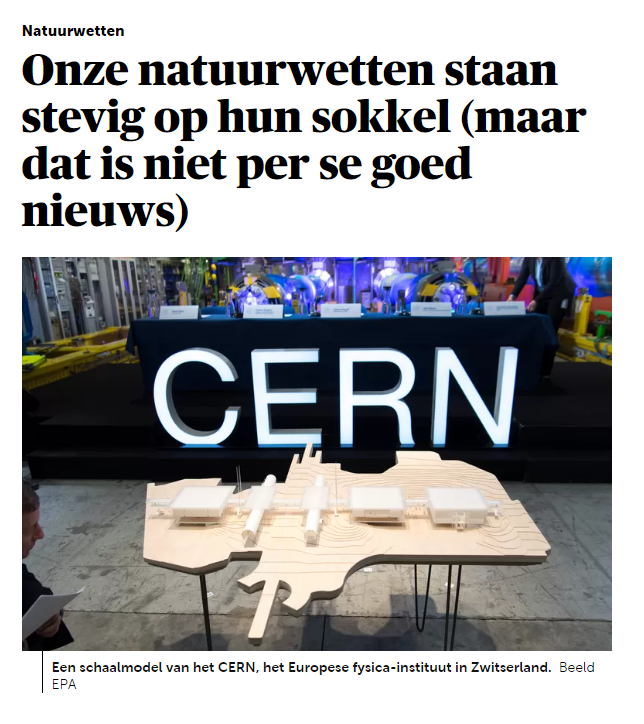 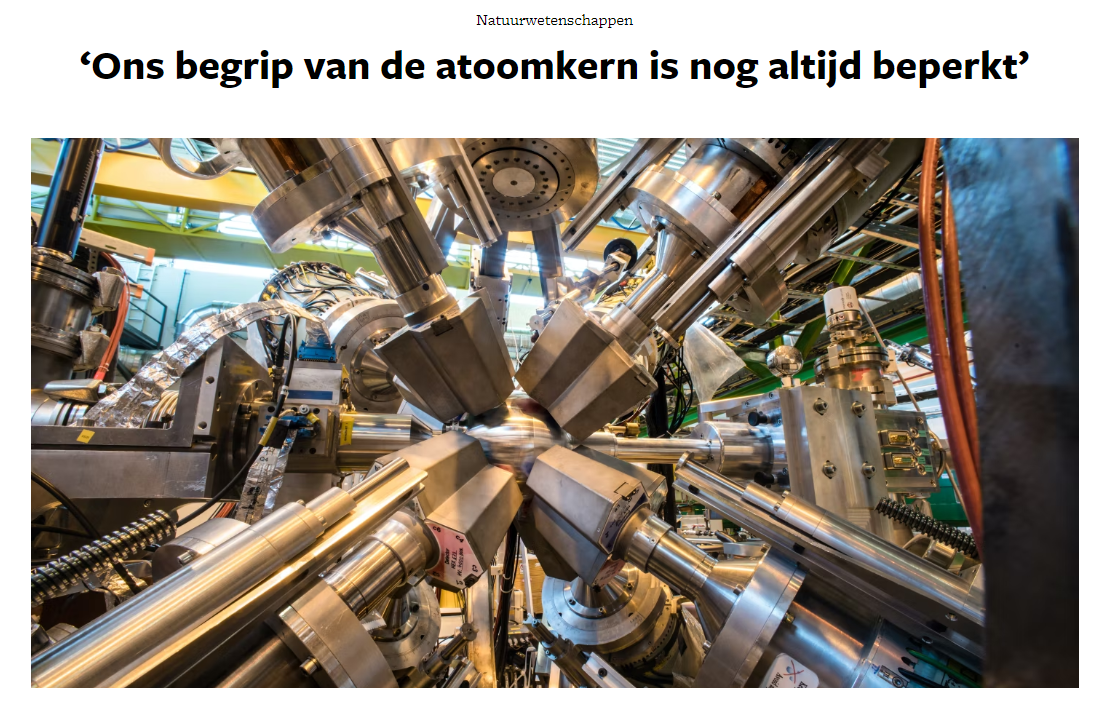 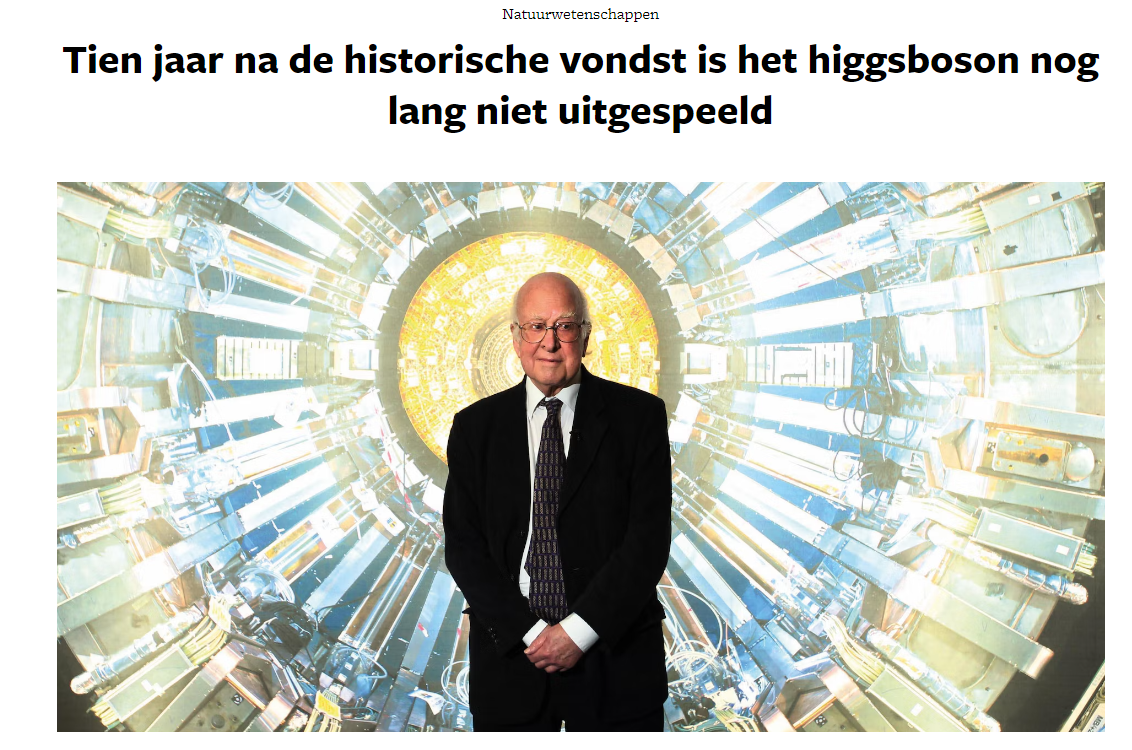 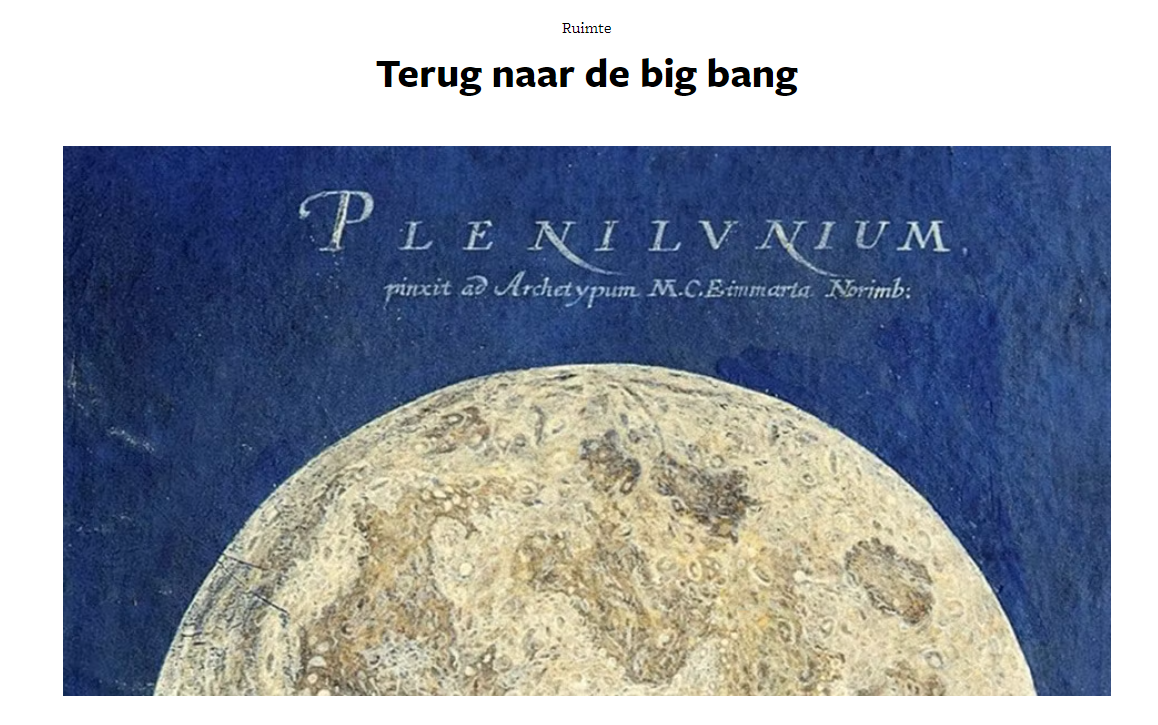 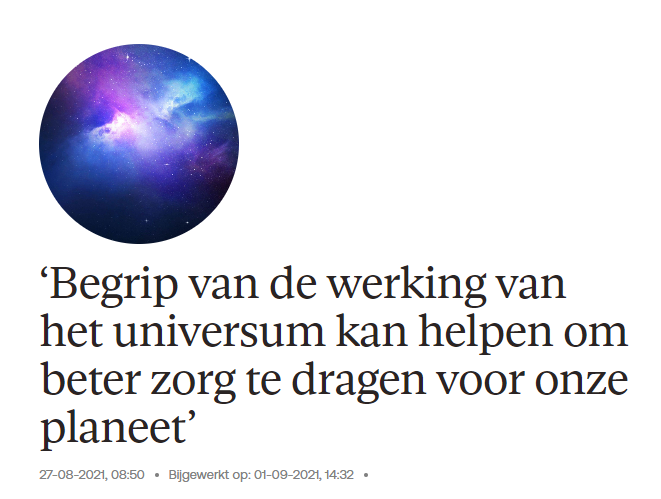 8
[Speaker Notes: With the 27 km circumference Large Hadron Collider (LHC) at CERN and the monumental detectors around it, scientists from all over the world have access to the most advanced tools to continue this exploration.
The Compact Muon Solenoid (CMS) detector allows to investigate and test many theoretical ideas that are being proposed to answer these questions.]
Project in the spotlight - CERN
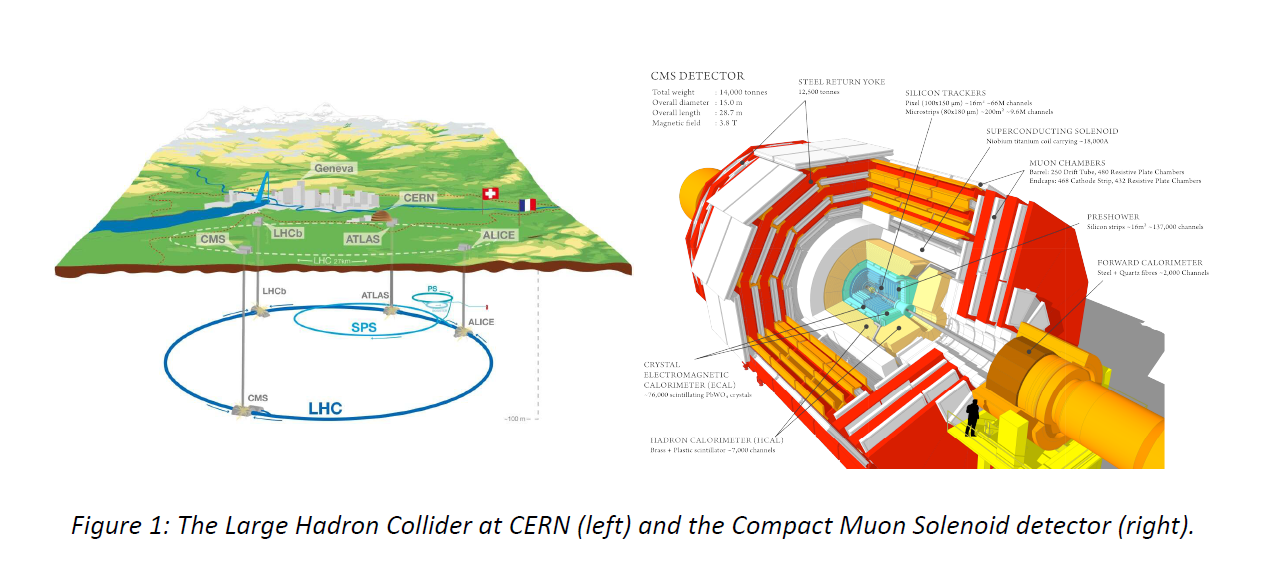 9
[Speaker Notes: ISOLDE at CERN and SPIRAL2 at GANIL are two complementary accelerator facilities, where nuclei are delivered as radioactive ion beams and studied for their fundamental properties or as probes to investigate their environment. 
MEDICIS at CERN is a facility to research and develop methods for the production and collection of radioisotopes of interest for medical applications.]
Project in the spotlight - ICECUBE
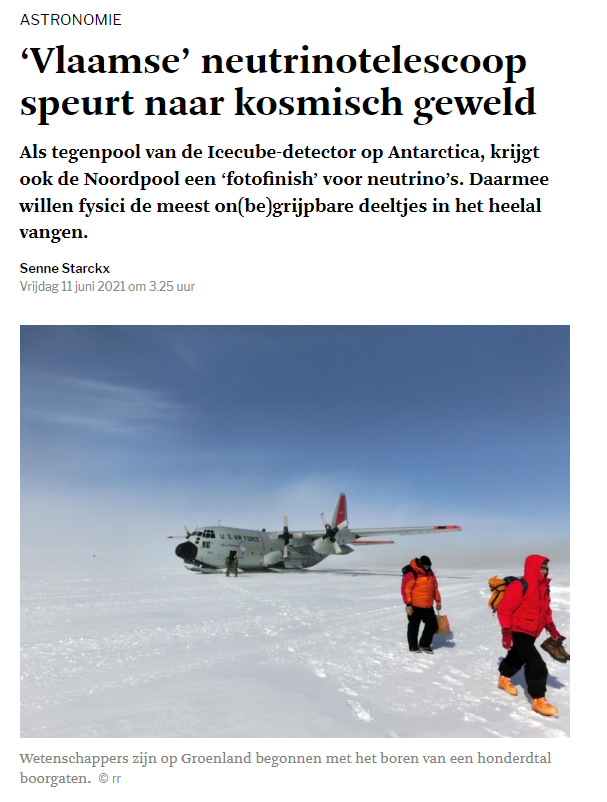 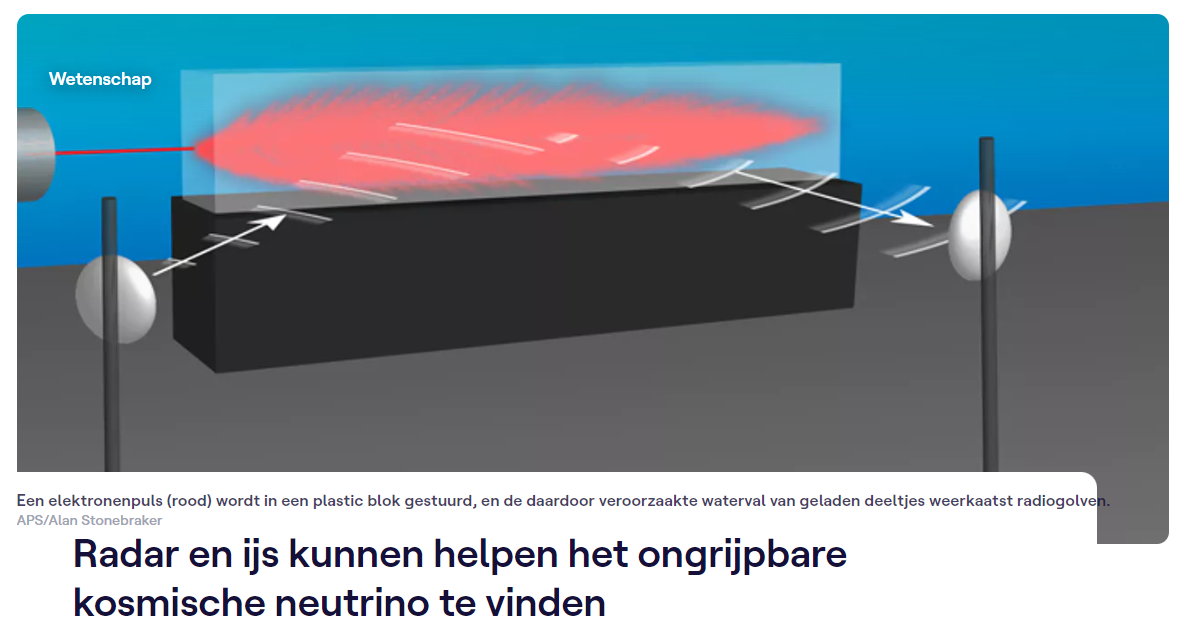 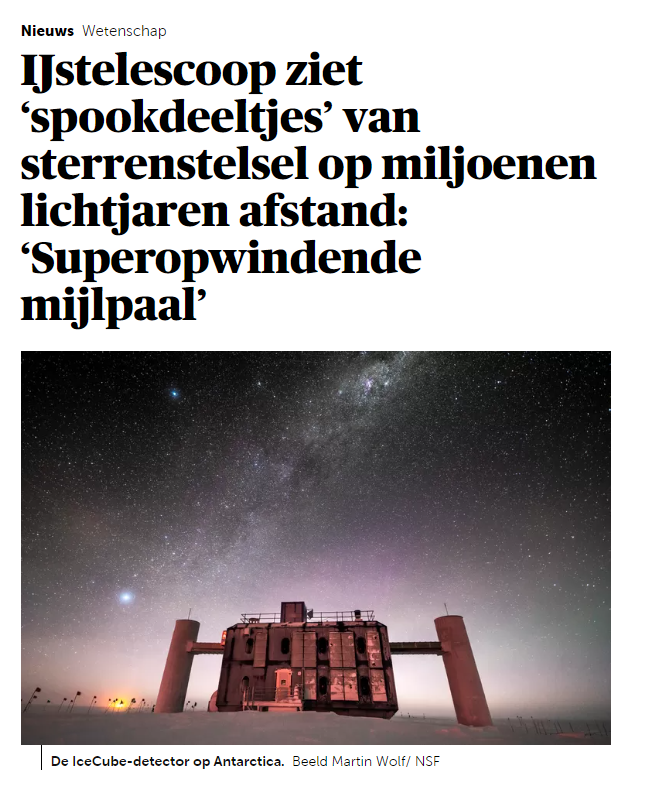 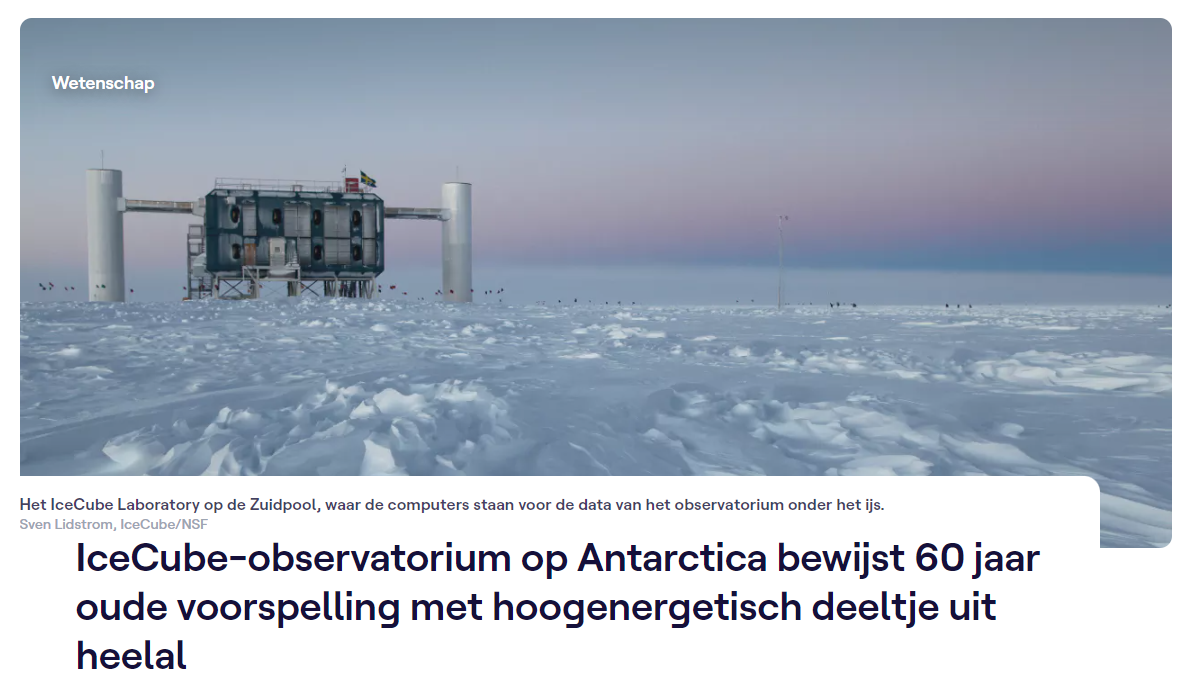 10
[Speaker Notes: The discovery of cosmic high-energy neutrinos by IceCube has opened a new era, dubbed neutrino astronomy and announced as the “breakthrough of 2013”. 
The sources of the cosmic neutrinos still remain a mystery, but one expects that they originate from the same cataclysmic phenomena as the cosmic rays. 
As such, cosmic high-energy neutrinos will enable us to identify the sources of cosmic rays and obtain insight in the inner engines of cosmic phenomena. 
The IceCube observations have indicated that to achieve this.]
Project in the spotlight – ISOLDE-SPIRAL 2
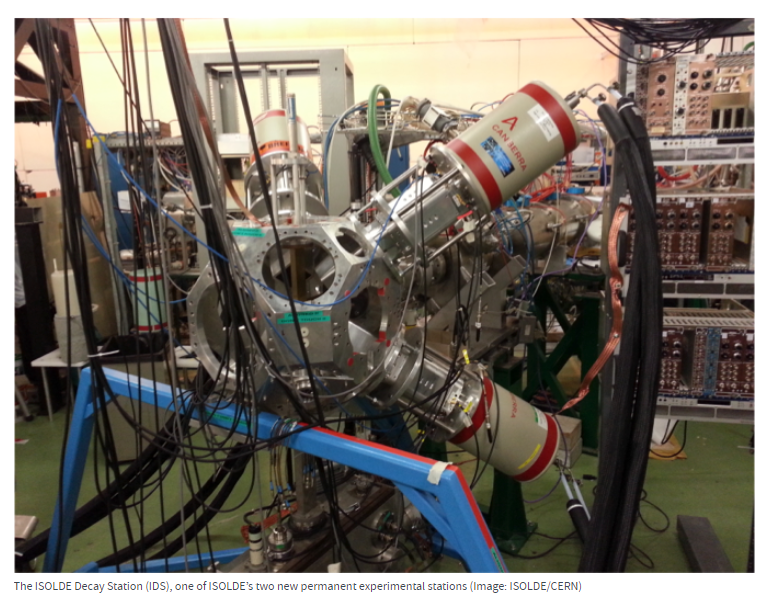 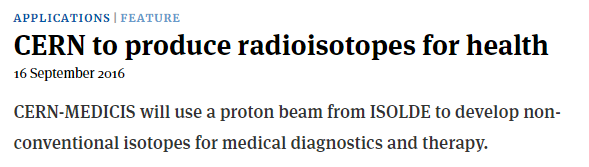 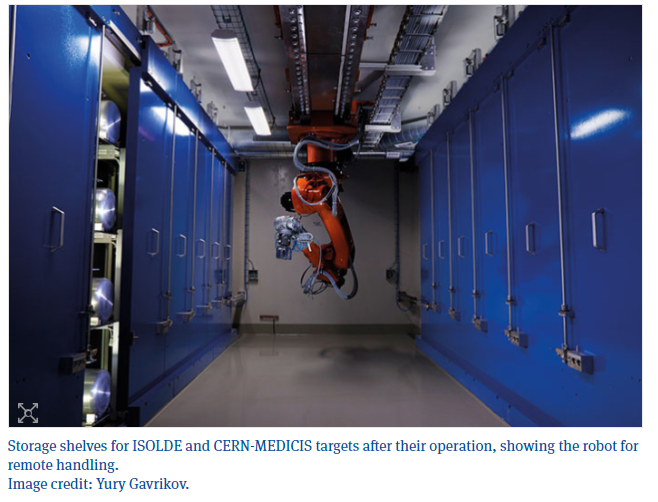 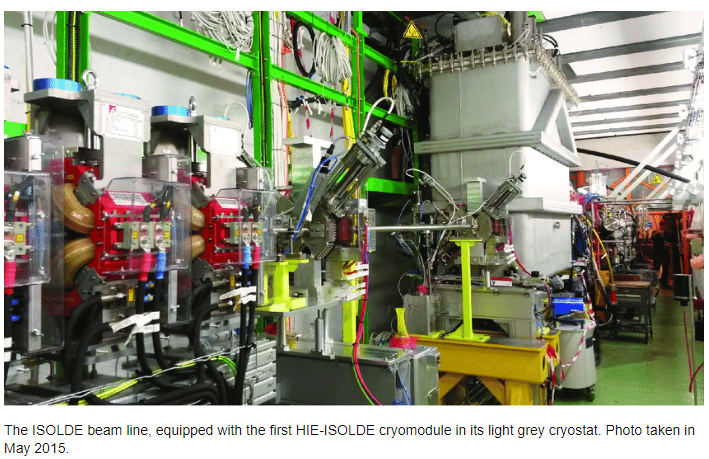 11
Project in the spotlight - Einstein telescope
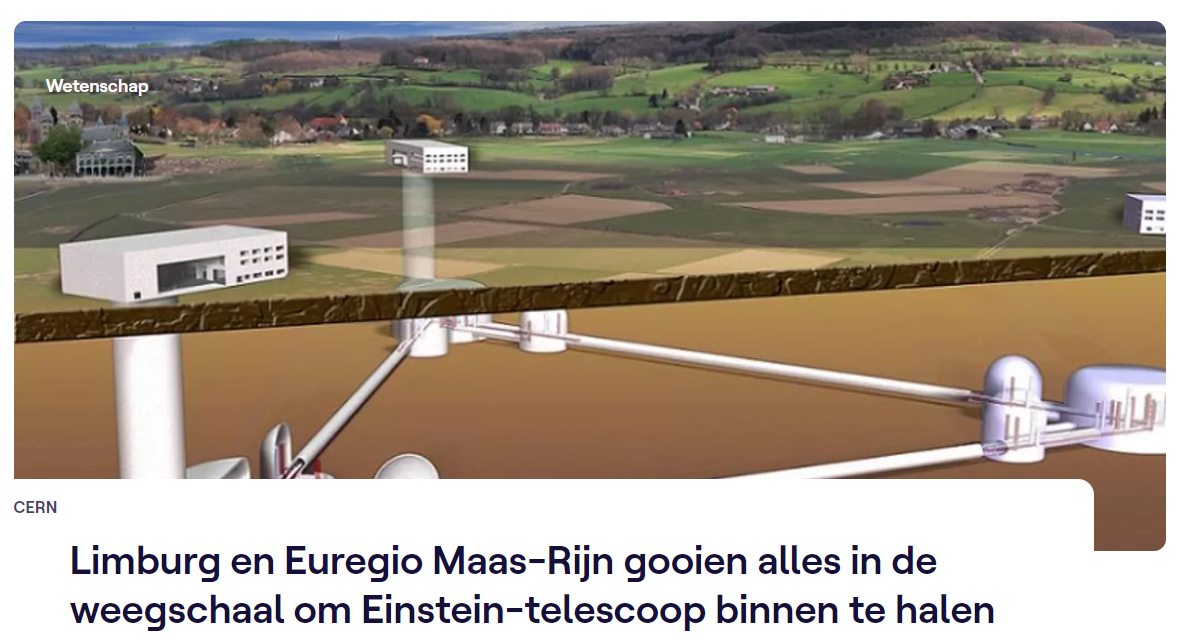 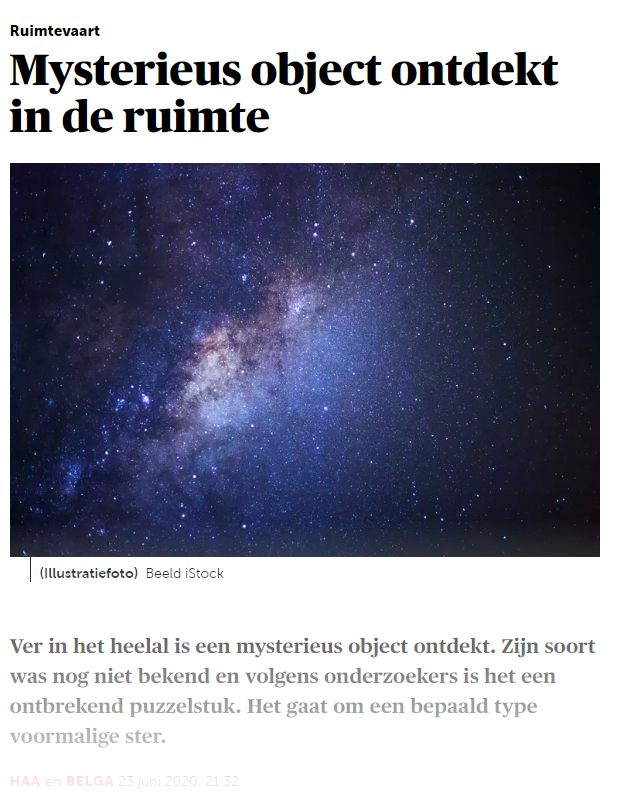 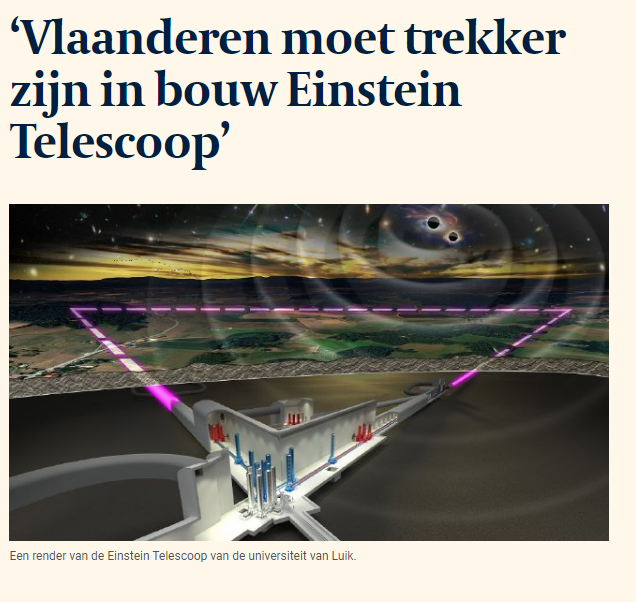 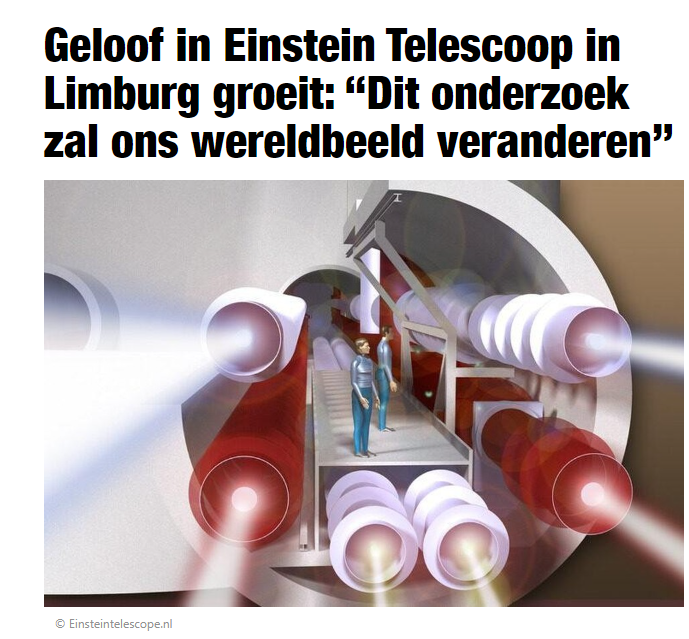 12
[Speaker Notes: The first detections of gravitational waves since 2015 and the dawn of the multi-messenger astronomy era have demonstrated the enormous scientific potential of gravitational-wave observatories and provided a solid basis for the future of gravitational-wave (astro-)physics. 
The Einstein Telescope is envisioned as the pioneer of a new generation of gravitational wave detectors designed to realize this potential. 
The Belgian-Dutch-German border area is identified as a promising location to site the Einstein Telescope.]